ELECTRICAL CARDIOVERSION 
AND 
DEFIBRILLATION
Dr JANSHER
SENIOR RESIDENT
CARDIOLOGY
CALICUT MEDICAL COLLEGE
7
Defibrillation
History
1900 defibrillation discovery
1947 human defibrillation
1967 successful outside hospital defibrillation

For VF or pulseless VT

Defibrillation (shock success)  termination of  VF for at least 5s following shock
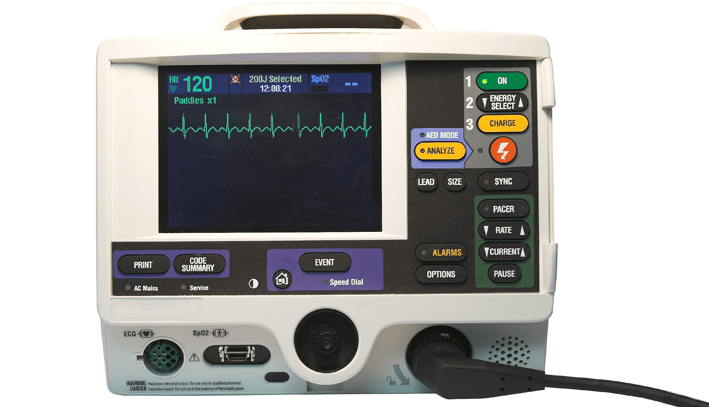 9
Sternum
Apex
8
Types
360J
200J
http://www.resuscitationcentral.com/
Monophasic Vs Biphasic
•
Defibrillators can deliver energy in various  waveforms that are broadly characterized as  monophasic or biphasic.
Monophasic defibrillation delivers a charge in only  one direction. Biphasic defibrillation delivers a  charge in one direction for half of the shock and in  the electrically opposite direction for the second  half.
Newer defibrillators deliver energy in biphasic  waveforms. Biphasic waveform defibrillators  deliver a more consistent magnitude of current.  They tend to successfully terminate arrhythmias at  lower energies than monophasic waveform  defibrillators (Automated External defibrillator  (AED)
•
•
10
Automated AED @ KLIA
Definition of Cardioversion
Cardioversion is a synchronized administration  of shock during the R waves or QRS complex  of a cardiac cycle and restore a rapid heart  beat back to normal .
Cardioversion (Elective)
Most elective or non-emergency Cardioversions  are performed :

To treat atrial fibrillation or atrial flutter to  regain heart rhythm.

	To treat disturbances originating in the upper  Chambers (atria) of the heart.
Cardioversion (Emergency)
Cardioversion is used in emergency situations  to correct a rapid abnormal rhythm  associated with faintness, low blood  pressure, chest pain, difficulty breathing, or  loss of consciousness.
Types Of Cardioversion
Cardioversion can be "chemical" or  "electrical".

	Chemical (Pharmacological)  cardioversion: refers to the use of  anti-arrhythmic medications	to restore the heart's normal rhythm.
Pharmacological Cardioversion of  Atrial Fibrillation< 7 days Duration
Modified from: ACC/AHA/ESC Practice Guidelines, Fuster et al. JACC 2006; 48: e149-246
9
Electric Cardioversion
(Also known as " direct-current" or DC  cardioversion);	is a procedure whereby a  synchronized electrical shock is delivered  through the chest wall to the heart through  special electrodes or paddles that are applied  to the skin of the chest and back.
Basic principles
•
Transient delivery of electrical current causes a momentary  depolarization of most cardiac cells allowing the sinus node  to resume normal pacemaker activity.
In the presence of reentrant-induced arrhythmia, such as  PSVT and VT, electrical cardioversion interrupts the self-  perpetuating circuit and restores a sinus rhythm.
Electrical cardioversion is much less effective in treating  arrhythmia caused by increased automaticity (eg, digitalis-  induced tachycardia, catecholamine-induced arrhythmia)  since the mechanism of the arrhythmia remains after the  arrhythmia is terminated and therefore is likely to recur.
•
•
Indications
Based on advanced cardiac life support (ACLS)  guidelines:
	Any patient with narrow or wide QRS complex  tachycardia (ventricular rate >150) who is unstable  (eg, chest pain, pulmonary edema, lightheadedness,  hypotension, signs of shock).
Supraventricular tachycardia due to reentry
Atrial fibrillation
Atrial flutter (types I and II)
Atrial tachycardia
Monomorphic VT with pulse
Contraindications
Presence of left atrial thrombus
Digitalis toxicity or hypokalemia
Sinus tachycardia caused by various clinical  conditions and catecholamine-induced  arrhythmia
Multifocal atrial tachycardia
VF (since the cardioverter may not sense a  QRS wave and may therefore fail to deliver a  shock)
Recommendations for Direct-current  Cardioversion of Atrial Fibrillation
Class I
When a rapid ventricular response does not respond promptly  to pharmacological measures for patients with AF with ongoing  myocardial ischemia, symptomatic hypotension, angina or hear  faliure, immediate R-wave synchronized direct-current  cardioversion is recommended. (Level of Evidence: C)
	AF involving preexcitation when very rapid tachycardia or  hemodynamic instability occurs. (Level of Evidence: B)
Cardioversion is recommended in patients without  hemodynamic instability when symptoms of AF are  unacceptable to the patient. In case of early relapse of AF after  cardioversion, repeated cardioversion attempts may be made  following administration of antiarrhythmic medication. (Level  of Evidence: C)
Recommendations for Direct-current  Cardioversion of Atrial Fibrillation
Class IIa
Direct-current cardioversion can be useful to  restore sinus rhythm as part of a long-term  management strategy for patients with AF. (Level  of Evidence: B)
Patient preference is a reasonable consideration  in the selection of infrequently repeated  cardioversions for the management of  symptomatic or recurrent AF. (Level of Evidence:  C)
ACC/AHA/ESC Practice Guidelines, Fuster et al. JACC 2006; 48: e149-246
Equipment
Defibrillator with a synchronising button.
	Emergency trolley with emergency drugs;  ( lignocaine, atropine, and adrenaline ).
Oxygen mask, intubation equipment, airway	.
Monitor and continuous recording facilities  (BP,ECG, SpO2).
Intravenous access
Suction device
Electrode Placement :
Antero-apical position:
one paddle is placed to the right  of the sternum just below the  clavicle. Another paddle is  placed to the normal cardiac  apex .
Antero-posterior position:  the anterior paddle placed over  the apex, and the posterior  paddle on the back in the left or  right infrascapular region.
Proper position of the paddles
22
Energy Requirements
Atrial fibrillation energy requirements are as  follows:
200 Joules for monophasic devices
120-200 Joules for biphasic devices
Atrial flutter energy requirements are as follows:
100 Joules for monophasic devices
50-100 Joules for biphasic devices  Ventricular tachycardia with pulse energy
requirements are as follows:
200 Joules for monophasic devices
100 Joules for biphasic devices
ECG strip shows a atrial fibrillation  terminated by a synchronized shock  (synchronization marks [arrows] in the apex  of the QRS complex) to normal sinus rhythm
Preparing for a Cardioversion

Do not eat or drink for at least	eight hours prior to  the procedure.
Blood thining medicines may be given with electrical  cardioversion to prevent clots from moving to the  heart
Take your regularly scheduled medications	the  morning of the procedure unless your medical  practitioner has told you otherwise .
Stop digoxin 48 hours prior to the procedure  Bring a list of all your medications with you.




Preparing for a Cardioversion
Do not apply any lotions or ointments to chest  or back as this may interfere with the  adhesiveness of the shocking pads.

Do not drive yourself home after receiving  sedation anesthesia.
Defibrillation
Is a medical technique used to counter the onset  of ventricular fibrillation, a common cause of  cardiac arrest, and pulseless ventricular  tachycardia,

In simple terms, the process uses an electric shock  to stop the heart arrhythmias, in the hope that  the heart will restart with rhythmic  contractions.
Differences Between  Cardioversion & Defibrillation
One major difference between cardioversion
and defibrillation with the timing of the delivery of  electrical current .
Another major difference concerns the  circumstance defibrillation usually performed  as an emergency treatment .
Cardioversion is usually, but not always a planned  procedure .
16
Defibrillation
Cardioversion
17
Implantable Cardioversion  Defibrillation
An implantable cardioverter-defibrillator (often  called an ICD) is a device that briefly passes an  electric current through the heart. It is  "implanted," or put in your body surgically.
It includes a pulse generator and one or more  leads. The pulse generator constantly watches  your heartbeat.
Procedure
The most well-known type of electrode is the  traditional metal paddle with an insulated
handle.
This type must be held in place on the  patient's skin while a shock or a series of  shocks is delivered.
Procedure
Steps:
Place paddles so that they do not  touch pts clothing or bed linens or not  near direct oxygen supply.
Ensure monitor is attached to patient.
Do not charge the machine untill  ready to shock.
Procedure
Exert 25 pound pressure on the paddle .

Ensure you and every body is free of the  patient.Inspect skin for burns.

Record the delivered energy.
Treatment
Shock may be delivered, but it is not regarded as  the treatment of choice.

    Antiarrhythmic medications such as amiodarone, lidocaine or magnesium are given if ventricular dysrhythmia persists.
Special Considerations for  Anticoagulation Prior to Cardioversion
For patients with AF > 48 hours of AF, or when  duration is unknown, 3 weeks of anticoagulation  are required prior to cardioversion.
Documentation of anticoagulation adequacy is  important prior to cardioversion
Anticoagulation must be continued for at least 4  weeks post cardioversion
TEE can be used to	assess LA for thrombus as  alternative to 3-week anticoagulation (however,  anti-coagulation must continue for 4 weeks post  cardioversion
Special Considerations
•
Cardioversion can be performed safely in pregnant women.  The fetal heart rate should be monitored during the  procedure using fetal monitoring techniques.
•
Cardioversion in patients with permanent pacemaker/ICD  should be performed with extra care. Improper technique  may damage the device, lead system, or myocardial tissue,  resulting in device malfunction. The electrode paddle or  patch should be at least 12 cm from the pulse generator  and antero-posterior paddle position and lowest amount of  energy be used.
Complications
Possible complications of cardioversion are uncommon but may  include:
Harmless arrhythmias, such as atrial, ventricular, and junctional  premature beats.
Serious complications include ventricular fibrillation (VF)  resulting from high amounts of electrical energy, digitalis  toxicity, severe heart disease, or improper synchronization of the  shock with the R wave
Thromboembolization is associated with cardioversion in 1-3%  of patients,	especially in patients with atrial fibrillation who  have not been anticoagulated prior to cardioversion.
Bruising, burning or pain where the paddles were used.
Allergic reactions from medicines used in pharmacologic  cardioversion .
•
•
•
•
•
Complications
Myocardial necrosis can result from high-energy  shocks. ST segment elevation can be seen  immediately and usually lasts for 1-2 minutes. ST  segment elevation that lasts longer than 2  minutes usually indicates myocardial injury  unrelated to the shock.
Pulmonary edema is a rare complication of  cardioversion. It is probably due to transient left  atrial standstill and left ventricular systolic  dysfunction.